A day in the life of a Customs Agent
Microsoft 365 Copilot
~1 hour per day
Areas of investment: Investigation efficiency
Analysis techniques
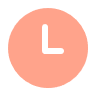 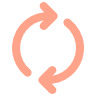 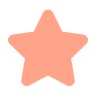 Benefits
Matt
is a Customs Agent who aims to improve the customs clearance and collection efficiency.
8:00 am
9:30 am
10:00 am
Begin the day by analyzing the latest batch of declarations filings to identify any discrepancies or cases of non-compliance.
Discuss strategies for dealing with delinquent trader accounts and the implementation of new customs processes with the management and clearance team.
Focus on in-depth analysis of accounts that have been flagged for potential issues to determine the necessary course of action.
Copilot in Teams
Copilot in Teams
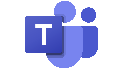 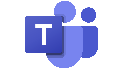 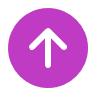 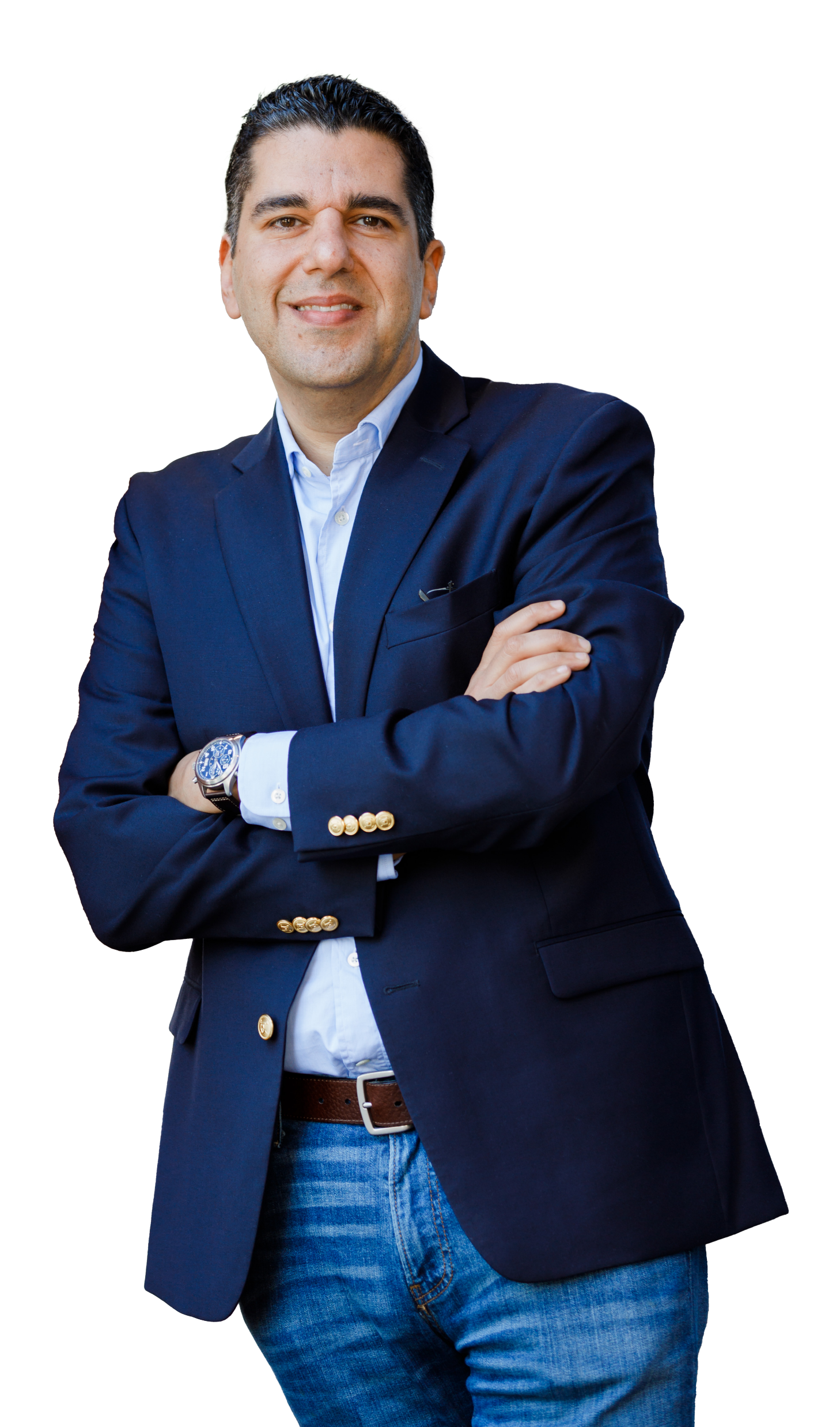 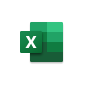 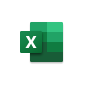 Prompt: Summarize the meeting and ensure all new processes are captured and distributed to relevant teams.
Prompt: Summarize the information on accounts due for investigations and create an action plan.
Prompt: Sort the data by clearing status and then filter out the high-priority cases.
Copilot in Excel
Copilot in Excel
4:00 pm
11:00 pm
2:00 pm
Prepare to brief the investigation team on upcoming actions and ensure that all team members are informed of their specific roles.
Revise the collection forecasts based on recent in-person investigations and their projected impact on revenue.
Catch up on correspondence to resolve outstanding queries and ensure clearance.
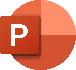 Copilot in PowerPoint
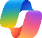 Business Chat2
Prompt: Summarize this thread identifying outstanding issues and actionable items.
Prompt: Create a presentation from the investigation action report for the team.
Prompt: Assess the impact of new investigations on collection targets.
1Access Copilot at copilot.microsoft.com or the Microsoft Copilot mobile app and set toggle to “Web”.
2Access Business Chat at copilot.microsoft.com, the Microsoft Copilot mobile app, or the Copilot app in Teams, and set toggle to “Work”.
3Copilot agents allow Microsoft 365 Copilot to access your company-specific apps. In the past this would have required an API call to get data from a system of record.
The content in this example scenario is for demonstration purposes only. You should evaluate how Copilot aligns with your organization’s business processes, regulatory requirements, and responsible AI principles.